Title IV-A
CIP Budget Narrative Walkthrough
Outcomes for Today
Walkthrough application requirements
Understand allowable uses of funds
Share requirements for measuring progress and public reporting
Provide resources
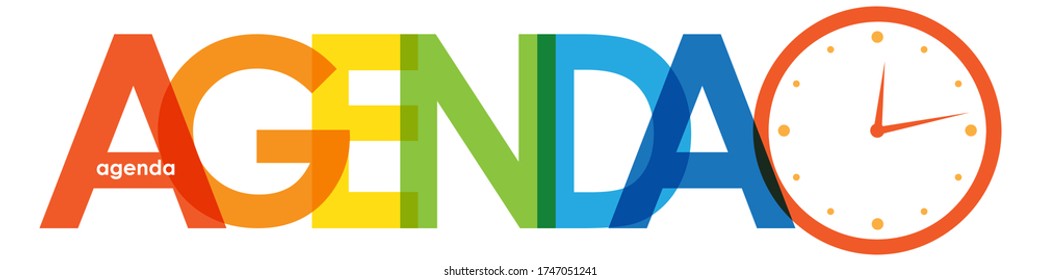 Oregon Department of Education
2
Purpose of Title IV-A
The purpose of Title IV-A is to improve student academic achievement through:
Access to a well-rounded education;

Improved school conditions regarding the health and safety of students; and 

Improved use of technology in order to improve the digital literacy of all students.
Oregon Department of Education
3
[Speaker Notes: The purpose of the SSAE grant program is to improve students’ academic achievement by increasing the capacity of states, LEAs, schools, and local communities to:

Provide all students with access to a well-rounded education;
Improve school conditions for student learning; and 
Improve the use of technology in order to improve the academic achievement and digital literacy of all students.]
Supplement Not Supplant
Federal funds cannot be used to supplant, or take the place of, state and local funds that would have been spent if Title IV-A funds were not available

Test I: Are the services that the district wants to fund with ESEA funds required under state, local, or another federal law? If they are, there could be the presumption of supplanting. 

Test II: Were state or local funds used in the last year to pay for these services? If they were, there could be a presumption of supplanting.

ESSA Quick Reference Brief: Supplement Not Supplant
Oregon Department of Education
4
[Speaker Notes: There is a federal provision of supplement, not supplant in Title IV, Part A:  Funds received under this subpart shall be used to supplement, and not supplant, non-Federal funds that would otherwise be used for activities authorized under this subpart.

To determine whether a fiscal expenditure supplements and does not supplant, school districts must run the following tests:
Test I: Are the services that the district wants to fund with ESEA funds required under state, local, or another federal law? If they are, there could be a presumption of supplanting.
 
Test II: Were state or local funds used in the past to pay for these services? If they were, there could be a presumption of supplanting.
 

It is possible for districts to overcome the presumption of supplanting. Overcoming the presumption of supplanting requires that districts keep documentation (e.g., budget information, planning documents, or other materials). In general, a district must determine what educational activities it would support if no ESEA funds were available. If it is clear that no State or local funds remain available to fund certain activities that previously were funded with State or local resources, then the district may be able to use ESEA funds for those activities.]
JULY
2024
AUG 2024
NOV 2024
2024-25 FEDERAL FUNDS TIMELINE
2024-25 BUDGET NARRATIVES DUE
2024-25 BUDGET NARRATIVE APPLICATION OPENS
BEGINNING OF 2024-25 GRANT PERIOD
NOV 2025
SEPT 2025
FINAL DATE FOR ALL 2024-25 CLAIMS FOR *INITIAL GRANT PERIOD
FINAL DATE FOR OBLIGATION OF 2024-25 FUNDS FOR *INTIAL GRANT PERIOD
NOV 2025
UNCLAIMED FUNDS BECOME “CARRYOVER”
NOV 2025
NOV 2026
SEPT 2026
*INITIAL GRANT PERIOD: 7/1/24 – 9/30/25 (15 MONTHS)
CARRYOVER APPLICATIONS FOR 2024-25 FUNDS OPEN
FINAL DATE FOR OBLIGATION OF 2024-25 FUNDS
FINAL DATE FOR ALL 2024-25 GRANT CLAIMS
Oregon Department of Education
5
[Speaker Notes: Title IV-A funds are made available on July 1 of the fiscal year and remain available for obligation for a period of 27 months. This 27-month period includes an initial 15-month period of availability and an automatic 12-month extension permitted under the “Tydings Amendment”.  While districts are encouraged to obligate funds in the initial grant year, it is not uncommon for districts to have funds available from two different grant years. 

This slide shows the 2022-23 grant year timeline.]
Application RequirementsTitle IV-A CIP Budget Narrative
Oregon Department of Education
6
Accessing the CIP Budget Narrative
Login to the District Secure website

Choose CIP Budget Narrative from the “Applications” list

If you do not have access to the CIP Budget Narratives, reach out to your district Security Administrator
Oregon Department of Education
7
Title IV-A Application Components
Needs Assessment
What does the data tell us?
What are our outcomes and objectives?
Budget Narrative 
What will we do to meet our needs?
Equitable Services Worksheet
Only for districts with participating schools
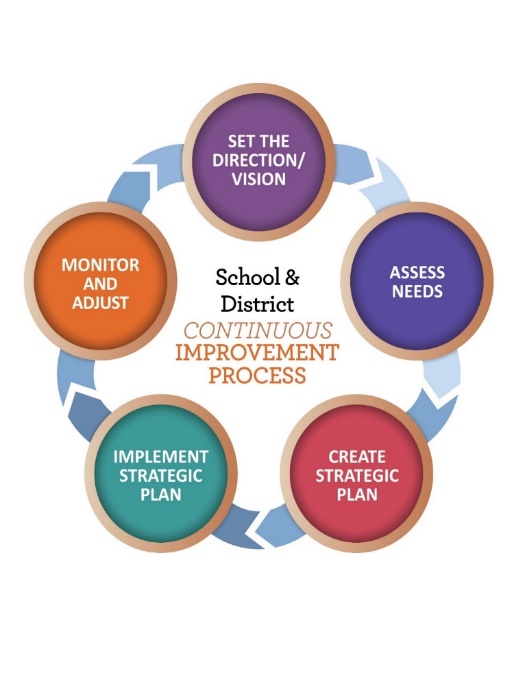 Oregon Department of Education
8
[Speaker Notes: The district applies for Title IVA funds through the CIP Budget narrative on the secure district site. Ideally, the district’s application for Title IVA reflects the larger district plan for improvement. 
The two main parts are the needs assessment and the budget narrative. If a district has participating private schools then an Equitable Services tab will also appear.  The Overview and Spending pages are auto-populated.]
Districts must meaningfully consult with a wide array of stakeholders when designing their SSAE programs
They must also engage in continuing consultation with stakeholders to improve SSAE activities and to coordinate SSAE activities with other activities conducted in the community
Consultation as part of IG work counts!
Watch for allowability and supplement not supplant
Consultation & Engagement
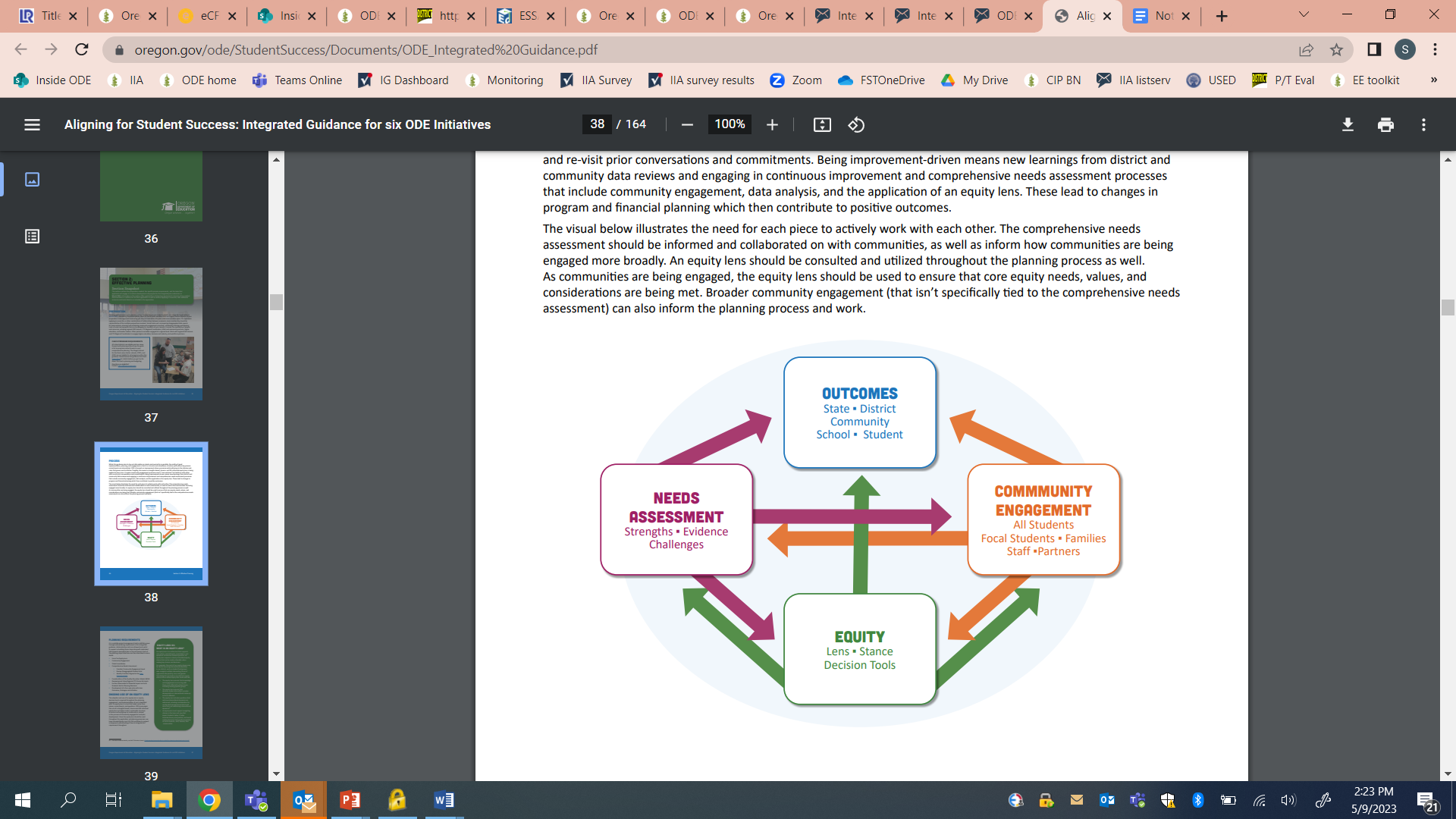 Oregon Department of Education
9
[Speaker Notes: This does not have to be a process that is specific to Title IV-A. Whatever comprehensive needs assessment process the district uses can meet the consultation requirement for Title IV-A as long as it includes these individuals. At the end of the day, you must be able to tie the activities you want to undertake with IIA funds to identified needs that were the result of the needs assessment.

The work done in engaging staff, students, families and communities as part of IG can be used for this purpose. 
An important caveat is around ensuring that activities meet the intent of the program and that they do not represent a supplanting situation.]
Needs Assessment
Only required for districts that receive $30,000 or more
Identified Needs and Priorities
Program Objectives and Intended Outcomes

Must be completed even if the district plans to transfer funds into other programs
Consult with stakeholders prior to transfer

Prioritizing Schools
Oregon Department of Education
10
[Speaker Notes: Ideally, the district’s application for Title IVA reflects the larger district plan for improvement. Districts are not expected to engage in a “needs assessment process” just for Title IVA.

In the Needs Assessment section of the Title IVA application, districts respond to two prompts: one identifying the needs and priorities of the district that will be supported with IVA funds and the other listing the program objectives and outcomes for the Title IV-A funded activities and how the district will periodically evaluate the effectiveness of these activities.

LEAs must meaningfully consult with a wide array of stakeholders when designing their SSAE programs and before transferring funds. 

They must also engage in continuing consultation with stakeholders to improve SSAE activities and to coordinate SSAE activities with other activities conducted in the community.

Currently the CIP BN does not ask districts to articulate how they prioritize the use of IIA and IVA funds toward high need schools. We are going to make adjustments to the narrative application for 2023-24 which will require districts to share this information.]
Prioritizing High Needs Schools
LEAs must prioritize SSAE funds to schools that
Have the greatest need as determined by the LEA
Have the highest percentages or numbers of children experiencing poverty
Are identified for CSI or TSI support
Are identified as a persistently dangerous school under Section 8532
Oregon Department of Education
11
Completing the Budget Narrative
WHY was the strategy/activity selected?
List the prioritized need the activity addresses
WHAT is the intended objective?
Briefly describe the activity 

WHO is participating?
List the audience for the activity (e.g.; staff, students)

HOW will you measure impact?
Identify what measures will be used to determine whether 
   the strategy is generating the results you expect
Oregon Department of Education
12
[Speaker Notes: The Budget narrative section is where districts describe what they will do to meet their identified needs. Based on the needs identified (the WHY), strategies in the Budget Narrative should describe WHAT, WHO and HOW.

The HOW is about identifying the measure(s)/process you are planning to use to determine whether the strategy is generating the results you expect. It is important to note that impact is not restricted to student achievement, and can include impact on educator practice. Evidence of impact could include surveys, educator evaluation data, attendance, behavior, graduation rate, course participation, etc.]
Equitable Services
Create a line item in the narrative for each participating school
Date of initial consultation 
Total equitable services amount from worksheet

District must approve school activities
Activities, evaluation of impact and expenditure reports for equitable services will be shared with ODE as part of the monitoring process
Oregon Department of Education
13
[Speaker Notes: Districts are responsible for ensuring that private schools have activities that meet the requirements of Title IVA, but do not need to communicate the content of those plans to ODE.  Those plans should reflect the same WHO, WHAT and HOW information. When a district is monitored, private school plans and evaluation of impact will be part of the materials requested.]
Allowable Uses
Oregon Department of Education
14
Allowable Costs Under Title IV-A
Oregon Department of Education
15
[Speaker Notes: The spending options are organized by the three spending categories described in the law.]
Spending Requirements by Category
Well-Rounded Education (WRE) – 20%*
Provide enriched curriculum and education experiences to all students
Remove barriers to courses and educational opportunities
Safe and Healthy Students (SHS) – 20%*
Improve school conditions for student learning
Help students feel safe and supported
Use of Technology (TECH) – 15% cap on technology infrastructure
Improve the academic achievement, academic growth, and digital literacy of all students. 
Accelerate, amplify and expand on effective practices that support student learning
* Applies to districts that receive $30,000 or more in IV-A funds
Oregon Department of Education
16
[Speaker Notes: WRE: Provide enriched curriculum and education experiences to all students
Promotes a diverse selection of content that goes beyond the core;
Integrates learning across subjects;
Prepares students for college, careers, and community involvement.

Removal of barriers to courses and other educational opportunities is central to providing all students the opportunity for a well-rounded education.

SHS: Improve school conditions for student learning
Fosters safe, healthy, supportive, and drug-free environments;
Addresses students’ physical health and mental health;
Can be coordinated with other schools and community-based services and programs.
When students are healthy and feel safe and supported, they are more likely to succeed in school. 

TECH: Improve the academic achievement, academic growth, and digital literacy of all students. 
Increases equity of access to high-quality learning materials and experts;
Offers opportunities to rethink when, where, and how students learn;
No more than 15% used for technology infrastructure.

Technology can accelerate, amplify, and expand the impact of effective practices that support student learning.]
Defining “Technology Infrastructure”
Devices
Equipment
Software applications and platforms
Digital instructional resources
Other one-time IT purchases

Private school equitable share for all buckets is part of the district’s percentage, including technology infrastructure
Oregon Department of Education
17
[Speaker Notes: This definition comes from the Oregon Federal Funds Guide, p. 37. This is not an exhaustive list.]
A note about mental health supports…
SEC. 4001. 20 U.S.C. 7101 GENERAL PROVISIONS
PARENTAL CONSENT.—(1) IN GENERAL.—

(A) INFORMED WRITTEN CONSENT.—A State, local educational agency, or other entity receiving funds under this title shall obtain prior written, informed consent from the parent of each child who is under 18 years of age to participate in any mental-health assessment or service that is funded under this title and conducted in connection with an elementary school or secondary school under this title.

(B) CONTENTS.—Before obtaining the consent described in subparagraph (A), the entity shall provide the parent written notice describing in detail such mental health assessment or service, including the purpose for such assessment or service, the provider of such assessment or service, when such assessment or service will begin, and how long such assessment or service may last.
Oregon Department of Education
18
[Speaker Notes: Even though Oregon has a law allowing students ages 14 and above to consent to treatment, the parent/guardian consent required by federal law applies if Title IVA funds are being used.]
Measuring Progress
What need(s) are you trying to meet? (Priority/Goal)
What action(s) will you take to meet that goal? (Objective)
What do you expect to happen? (Outcome)
How will you know? (Measure)

How can we use what we learned through Integrated Guidance work?
Oregon Department of Education
19
[Speaker Notes: This information is included in the Needs Assessment section of the IVA CIP Budget narrative. While districts that receive less than $30K do not have to conduct a comprehensive needs assessment, all districts should reflect on these questions when planning how to spend IVA funds. 

Needs identified as part of the integrated guidance plan can be used to meet the IVA needs assessment requirement, as long as activities identified meet allowability and SNS requirements.]
Public Reporting
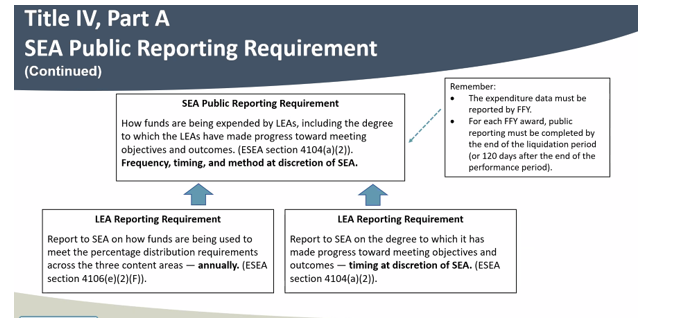 Oregon Department of Education
20
[Speaker Notes: We don’t know yet what the reporting will look like, but our team is working on it.]
Resources
Title IV-A web page
USED Non-Regulatory Guidance
Oregon Federal Funds Guide
CIP Budget Narrative User Guide
CIP Budget Narrative Checklists
Humanities Education
STEM and CTE
Oregon Department of Education
21
[Speaker Notes: There are a wide variety of resources available to support districts with Title IVA. The CIP Budget Narrative User Guide and Checklists are particularly helpful tools when submitting the narrative application.]
Please reach out!
Amy Tidwellamy.tidwell@ode.oregon.gov
Jen Engbergjennifer.engberg@ode.oregon.gov
Lisa Plumblisa.plumb@ode.oregon.gov
Sarah Martinsarah.martin@ode.oregon.gov
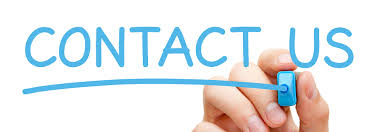 Oregon Department of Education
22
[Speaker Notes: Our team has moved from a programmatic model to a regional support model. Each of us has taken a section of the state to support across Titles IA, IIA, IVA and VB.]
Regional Contacts by ESD
Amy Tidwell
Grant, Harney, High Desert, InterMountain, Jefferson, North Central and Region 18
Jen Engberg
Clackamas, Columbia Gorge, Multnomah and Northwest Regional 

Lisa Plumb
Lane, Linn Benton Lincoln and Willamette

Sarah Martin
Douglas, Lake, Malheur, South Coast and Southern Oregon
Oregon Department of Education
23
[Speaker Notes: We have divided up the state into four sections. Each of us serves as the primary contact for the districts in these ESDs]